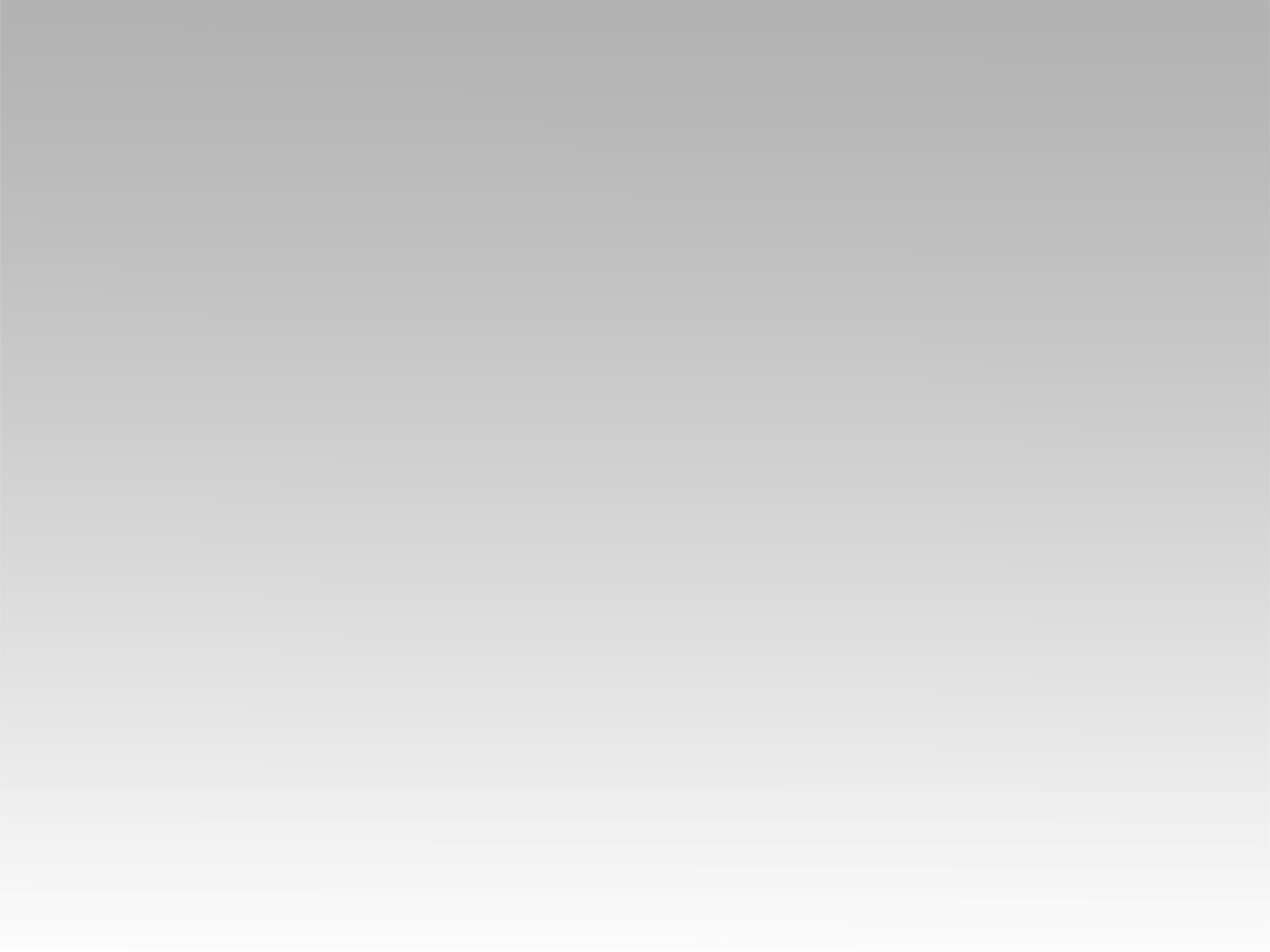 ترنيمة 
عود يا ربي
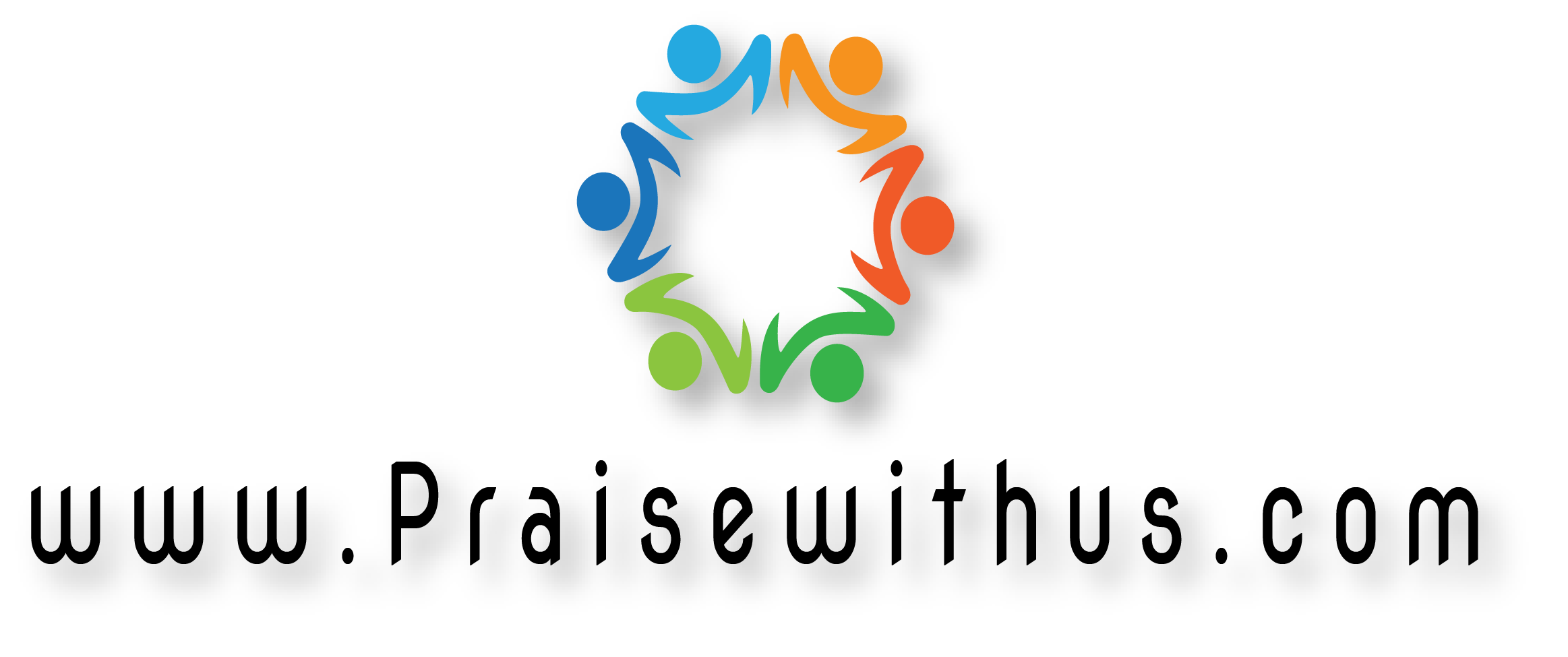 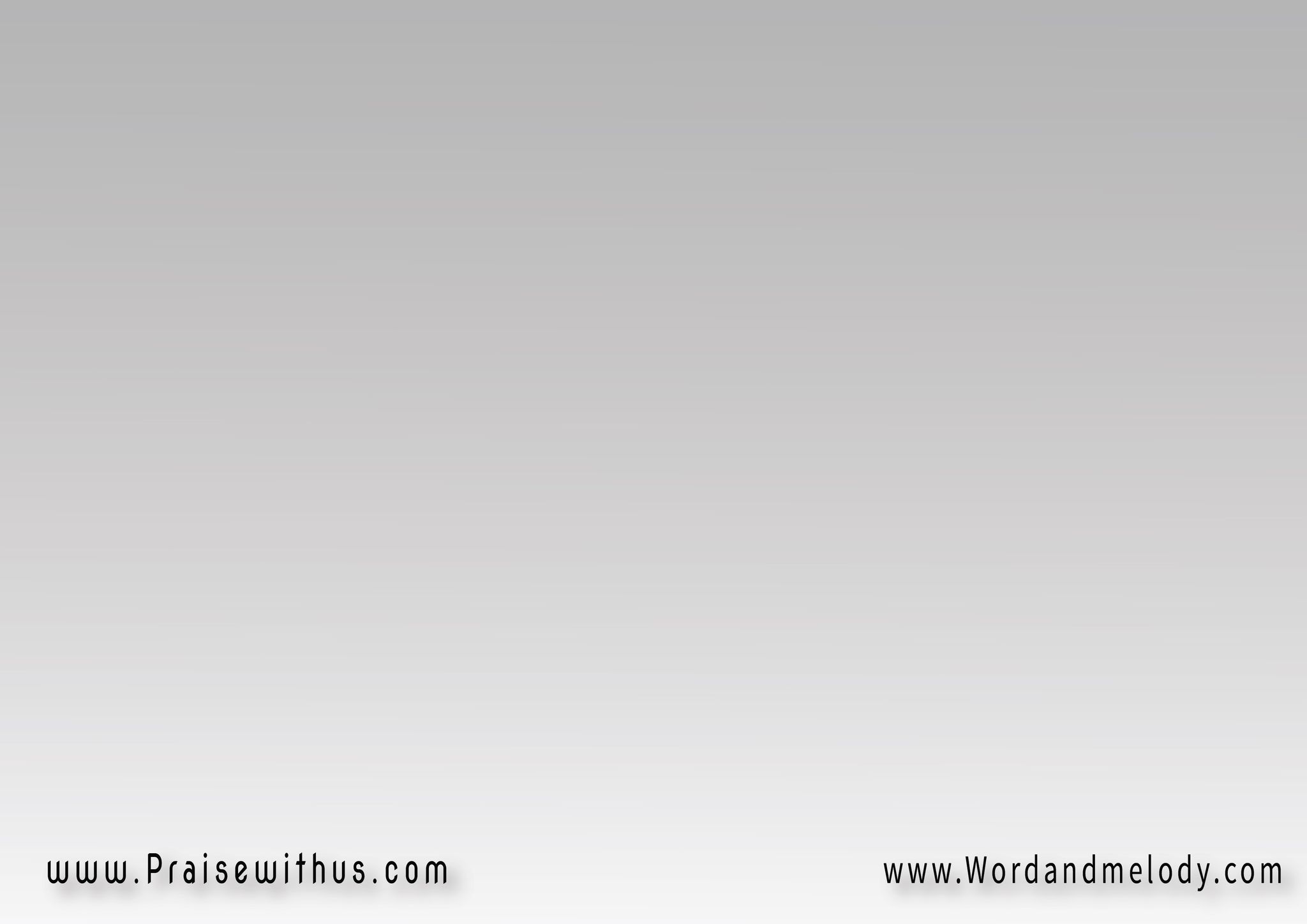 عود يا ربي
بقوتــك فينا
عود وإملأ
كـل أوانينا
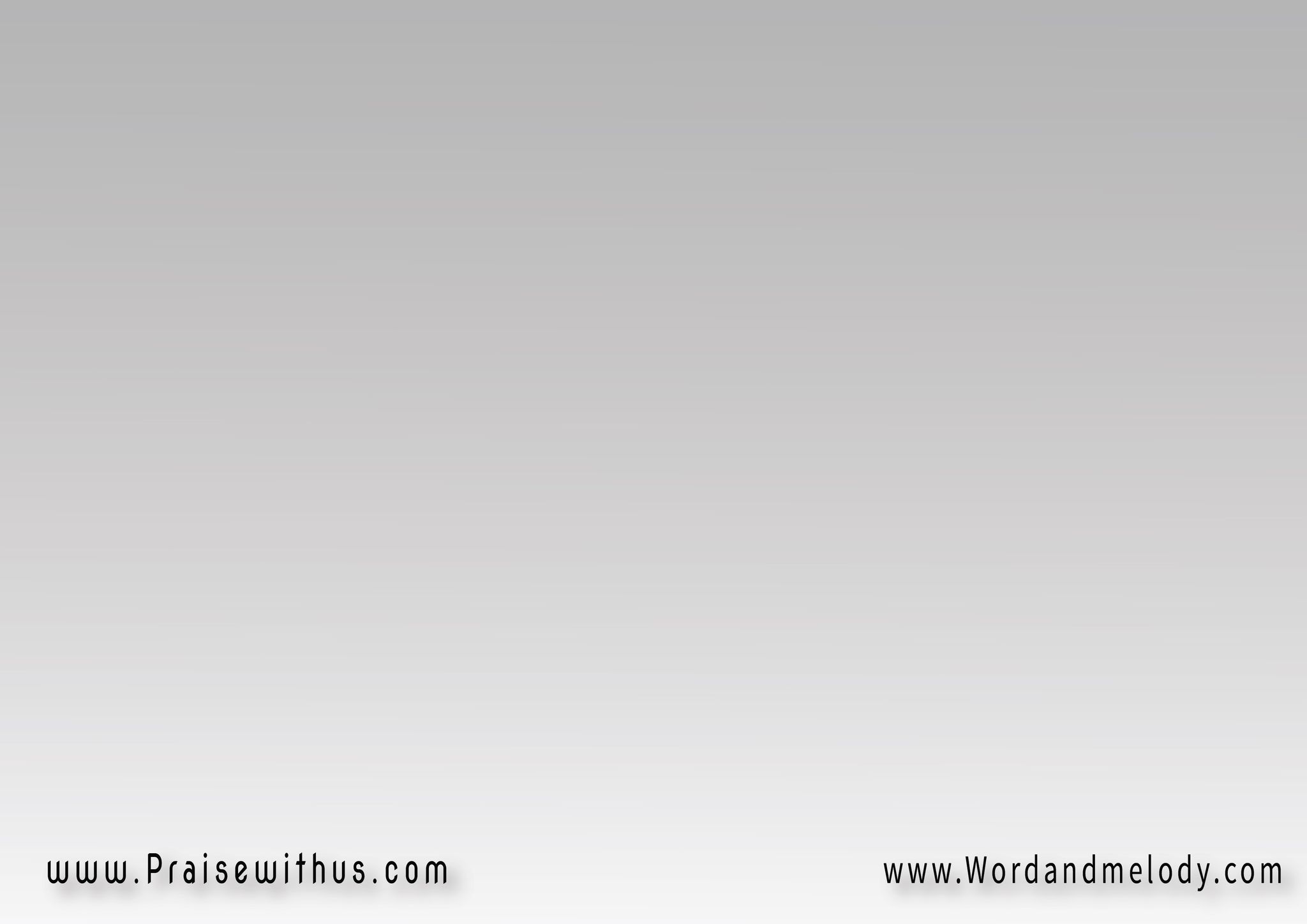 عود وإملأنا قوة
وغيــرة لإسمــك
إطلقنـــا وإرسلنــا
نشهد عن شخصك
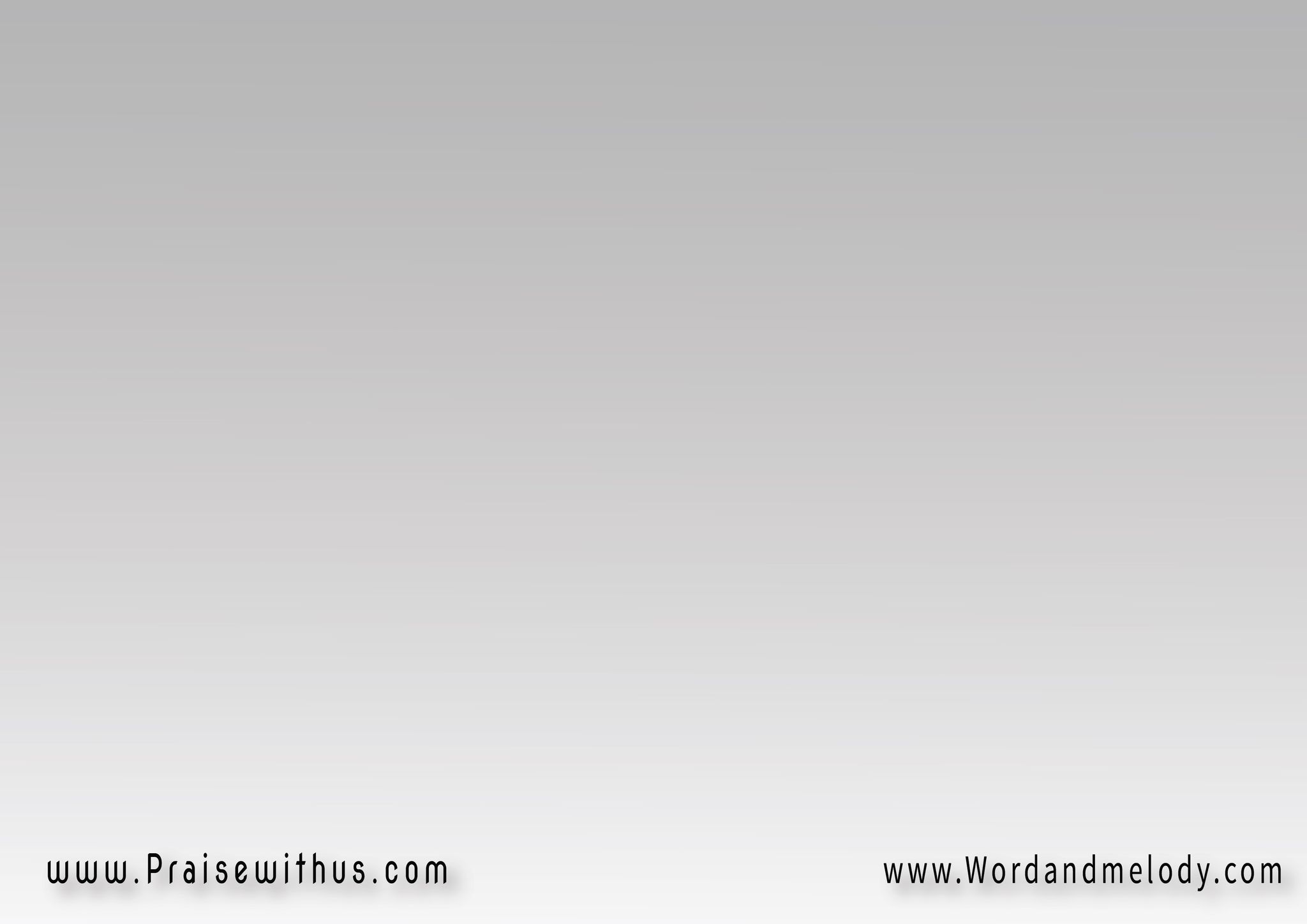 عود يا ربي
بقوتــك فينا
عود وإملأ
كـل أوانينا
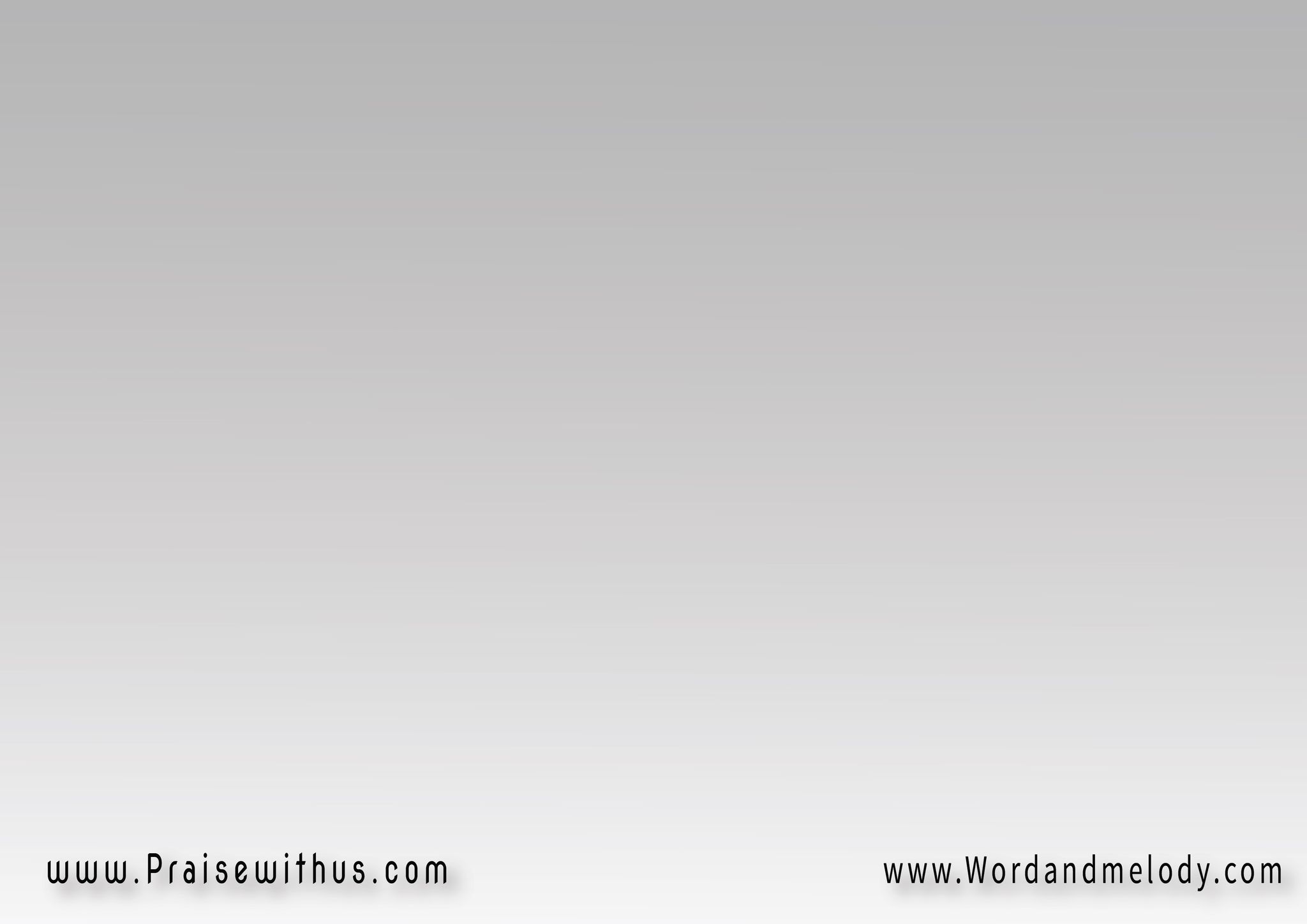 عود وإرسل نيرانك
بنهضــة  وسطينــا
و بحبك وسلامك
اغمرنا  يا فادينا
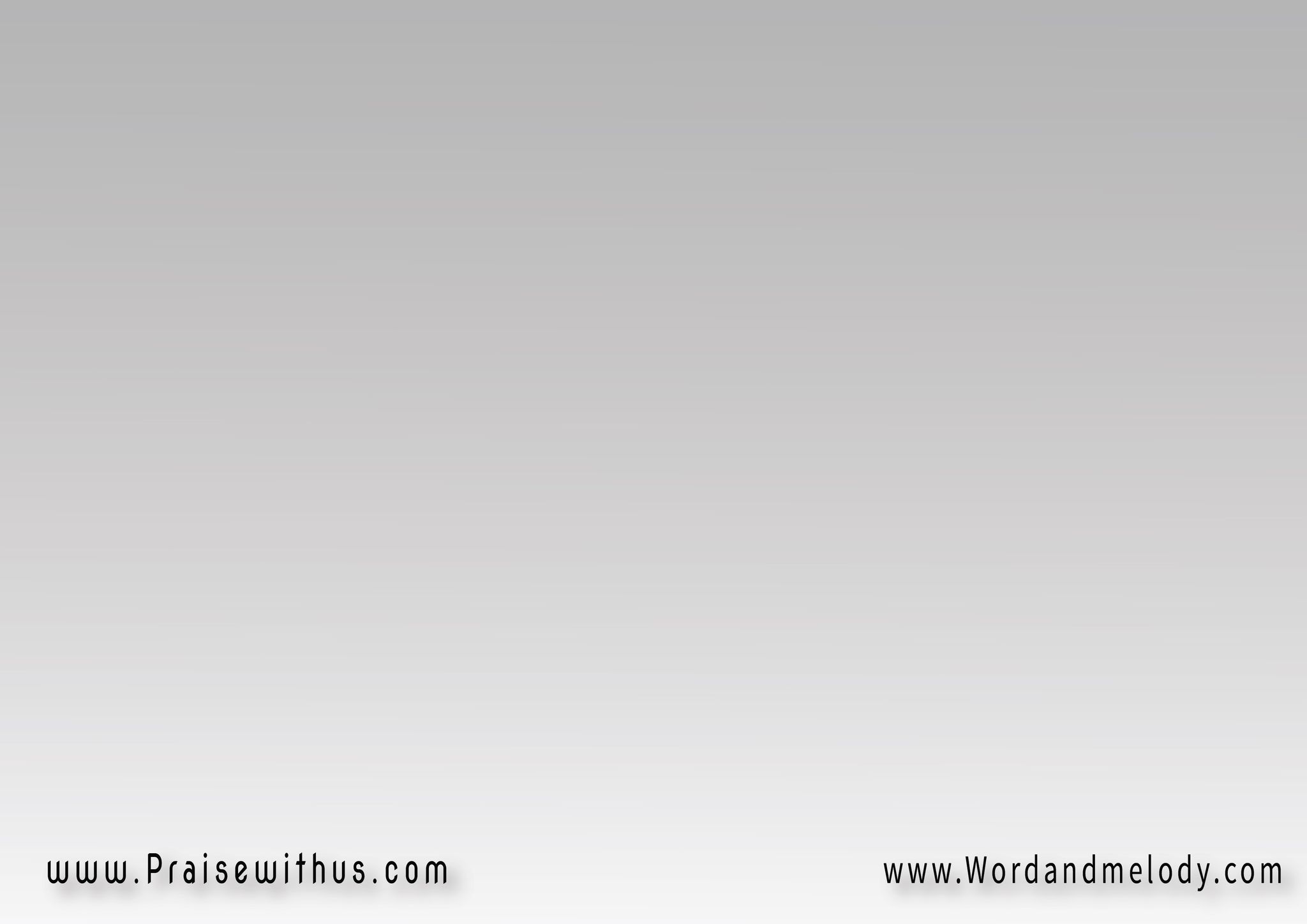 عود يا ربي
بقوتــك فينا
عود وإملأ
كـل أوانينا
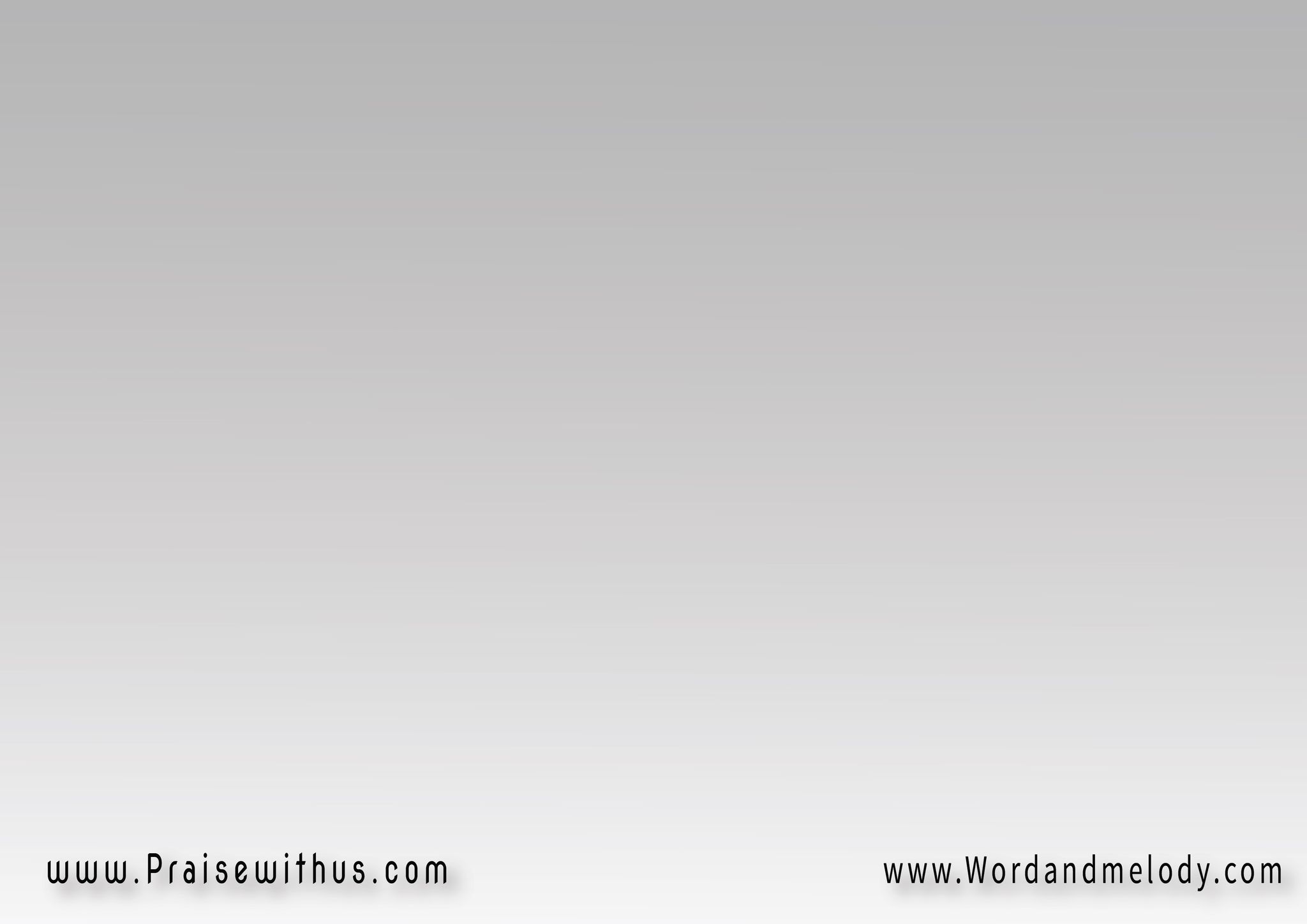 عود واقبل كرامـة
ومجــد يــا قدوس
تعالى حقق وعـدك
وامــــــلك النفـوس
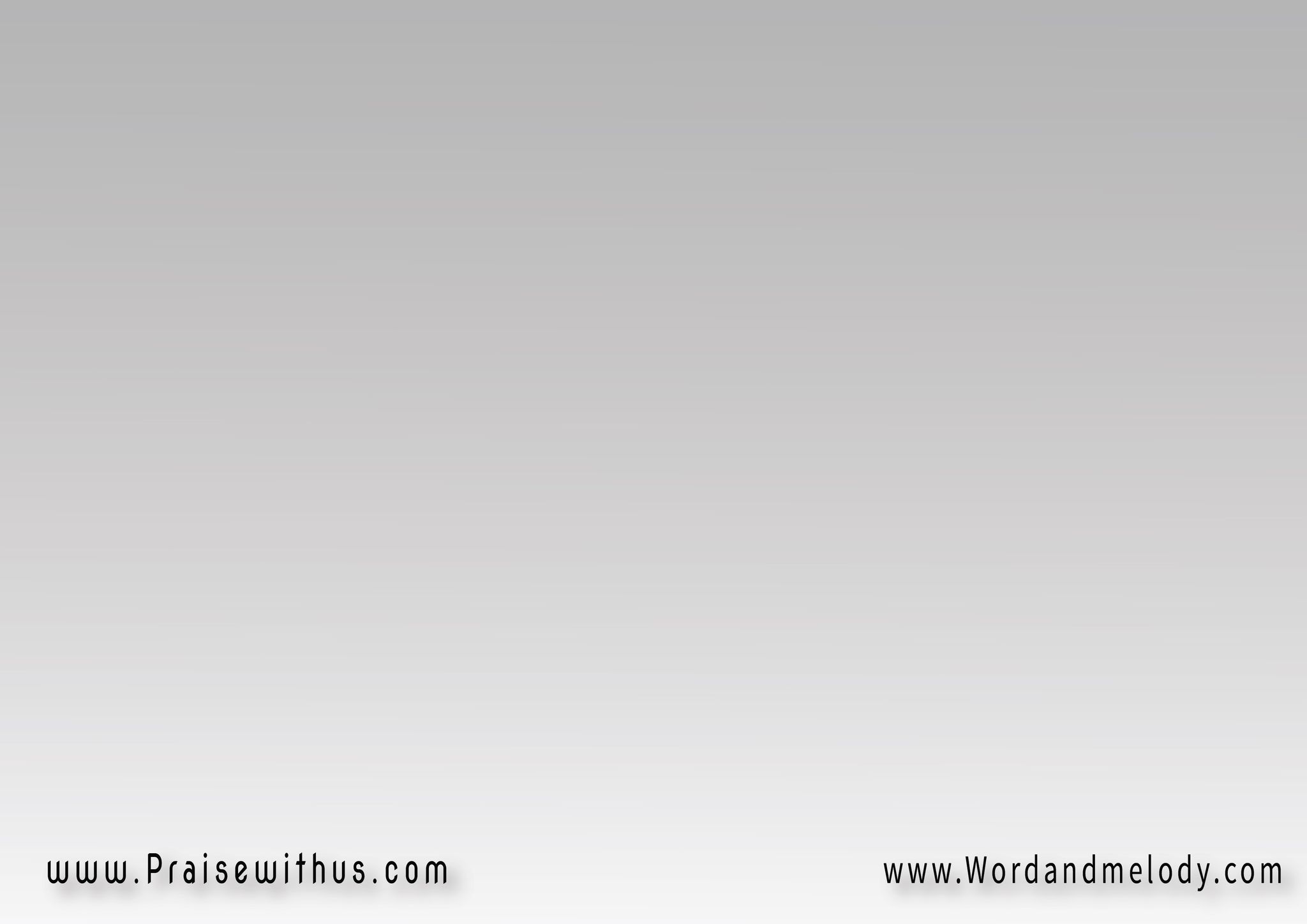 عود يا ربي
بقوتــك فينا
عود وإملأ
كـل أوانينا
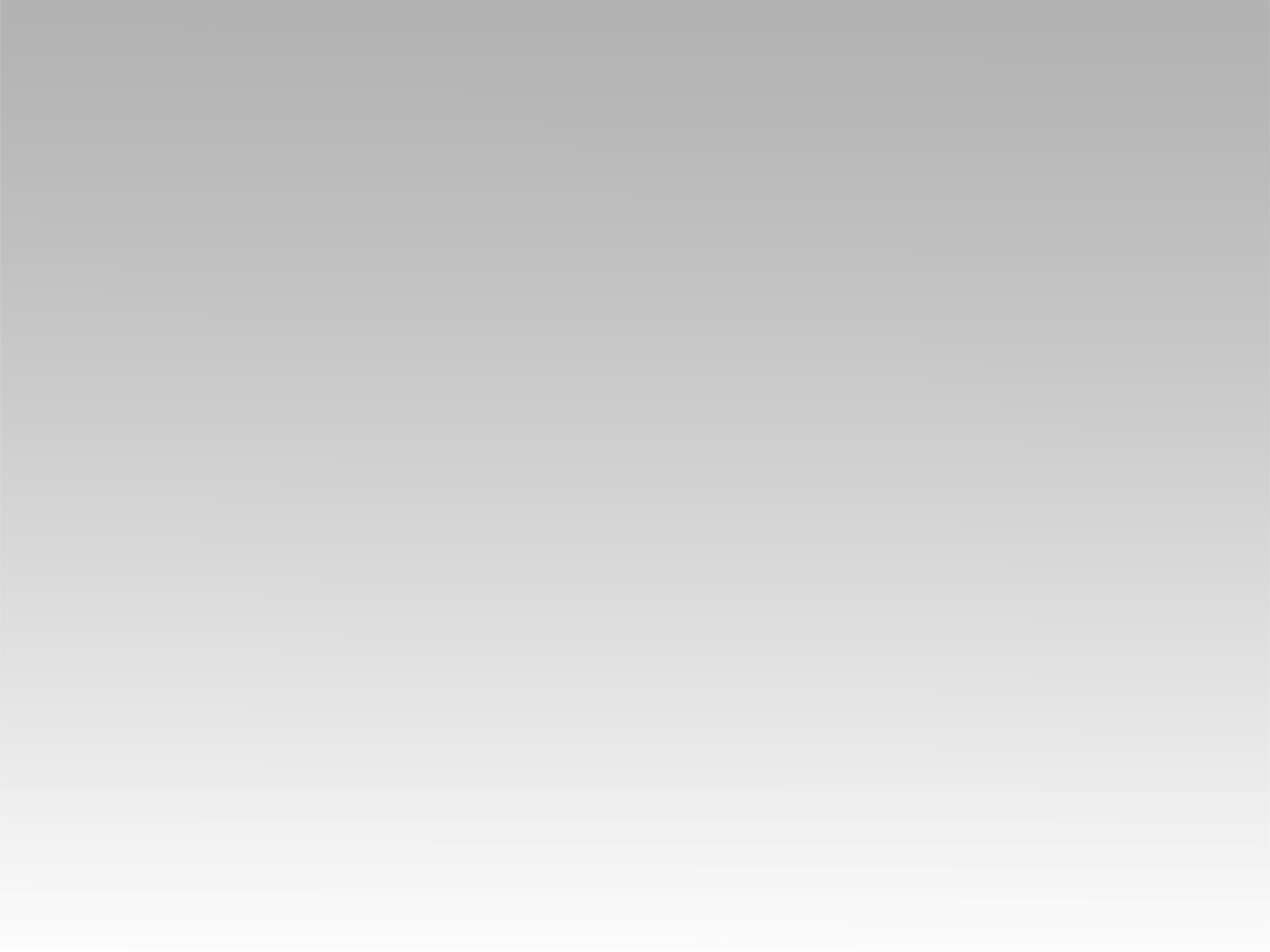 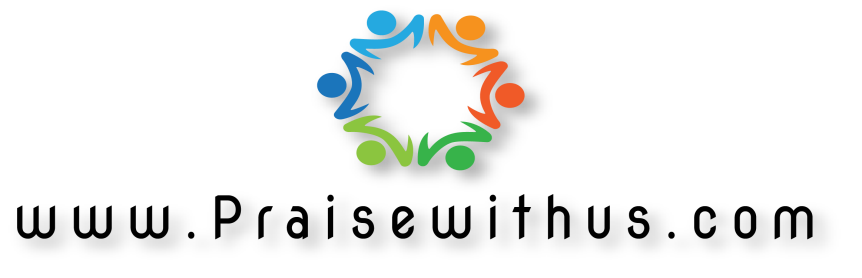